АЛГЕБРА и начала  анализа   10 классШ.А.Алимов, ю.м.колягин  и др.15 изд. М.: Просвещение, 2010
Глава I. Действительные числа
Урок 1
Холодные числа, внешне сухие формулы математики полны внутренней красоты и жара сконцентрированной в них мысли.А.Д.Александров
Учитель математики Пивоваренок Н.Н.ГОУ  Школа №247
С-Петербург Красносельский  р-н
Глава I.    Действительные числа                      11уроков
–
Знания и навыки учащихся:
знать, что такое натуральное, целое, рациональное число, периодическая дробь; 
   уметь записывать бесконечную десятичную дробь в виде обыкновенной;
   уметь выполнять действия с десятичными и обыкновенными дробями.
§1      Целые  и  рациональные  числа
1. Множество натуральных чисел
N = {1; 2; 3;…}
сумма и произведение  нат.чисел являются числами натуральными

разность и частное – могут не быть натуральными числами
7 + 7 = 14 
12 – 7 = 5
7 – 7 =0 
7 – 12 = -5
2. Множество целых чисел
Z = {…, -3; -2; -1; 0; 1; 2; 3;…}
сумма, разность и произведение  целых чисел всегда являются целыми числами 

 частное – может не быть целым  числом
5 + (-7) = -2
-7 – 7 = -14 
7 · (– 12) = -5
-7 : (-7)= 1
5 : (– 7) =  -5                7
3. Множество рациональных чисел
сумма, разность, произведение  и частное (кроме деления на нуль) над рациональными  числами  всегда  являются рациональными числами
4. Каждое рациональное число можно представить в виде бесконечной периодической  десятичной дроби
№1. Запишите в виде десятичной дроби:
Сверим  ответы:
№2. Выполните действия и запишите результат  в виде десятичной дроби:
Сверим  ответы:
5. Справедливо и обратное утверждение: каждая бесконечная периодическая десятичная дробь   является   рациональным   числом
Рассмотрим задачу 2  из параграфа и составим алгоритм : представить бесконечную периодическую десятичную дробь 0,2(18) в виде обыкновенной
1)Нужно умножить дробь на 10n,где n – количество десятичных знаков , содержащихся в записи этой дроби до периода
Получаем  х ·10n
1) Пусть х = 0,2(18) 
Умножая на 10, получим
х·10 = 2,1818…
2) Умножая обе части последнего равенства на 100, получим
1000х=218,1818…
2)Нужно умножить дробь на 10k,где k – количество цифр в периоде:
Получаем  х ·10n · 10k  = х ·10n+k
(2) – (1), получим
990х = 216
х= 216/990, сокращая
х =  12/55
3) Отнять от равенства (2) равенство (1),
Решить полученное уравнение
№3(1,3,5,6).   Записать в виде обыкновенной дроби бесконечную десятичную дробь:
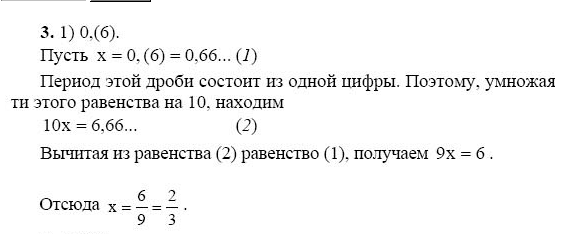 Сверим ответы:
Далее  №4; №5(1)
№3.       Записать в виде обыкновенной дроби бесконечную десятичную дробь:
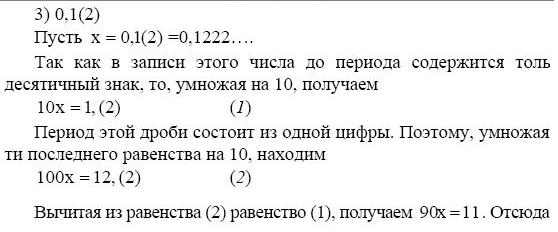 ко один
обе час-
х=
Сверим ответы:
Далее  №4; №5(1)
№3.       Записать в виде обыкновенной дроби бесконечную десятичную дробь:
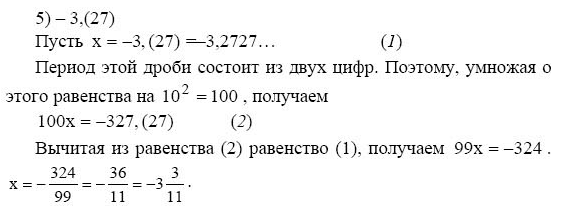 Сверим ответы:
Далее  №4; №5(1)
№3.       Записать в виде обыкновенной дроби бесконечную десятичную дробь:
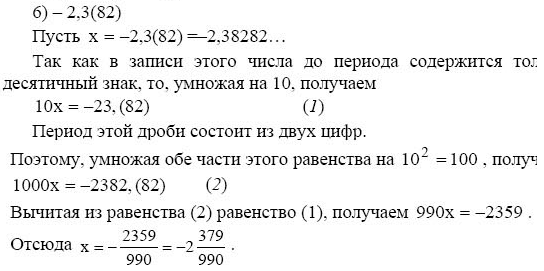 Сверим ответы:
Далее  №4; №5(1)
Ответы:
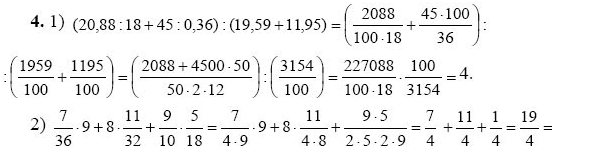 = 4,75
Ответы:
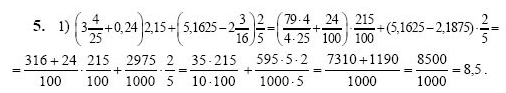 §1, разобрать задачу 3 (стр.6);
№1 (2, 4, 6),
№2 (2, 4, 6),
№3 (2, 4),
№5 (2).
Домашнее задание
Множества каких чисел вы знаете?
Приведите примеры этих чисел.
Что такое периодическая дробь?
Как записать её в виде обыкновенной?
Итоги урока №1
Глава1 , §1
10 класс
Домашняя  работа.
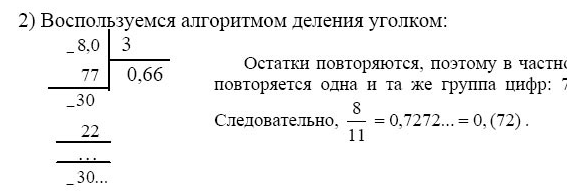 11
0,7272
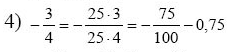 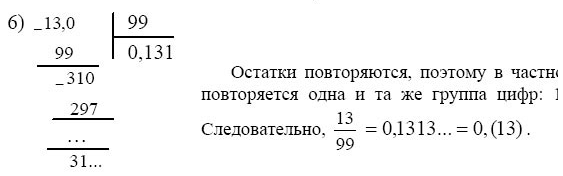 Глава1 , §1; 1(2,4,6)
10 класс
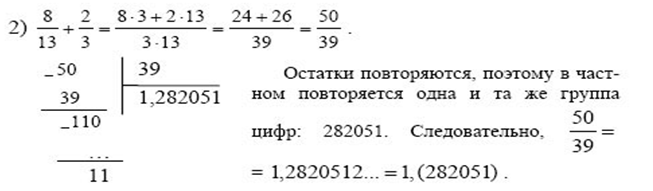 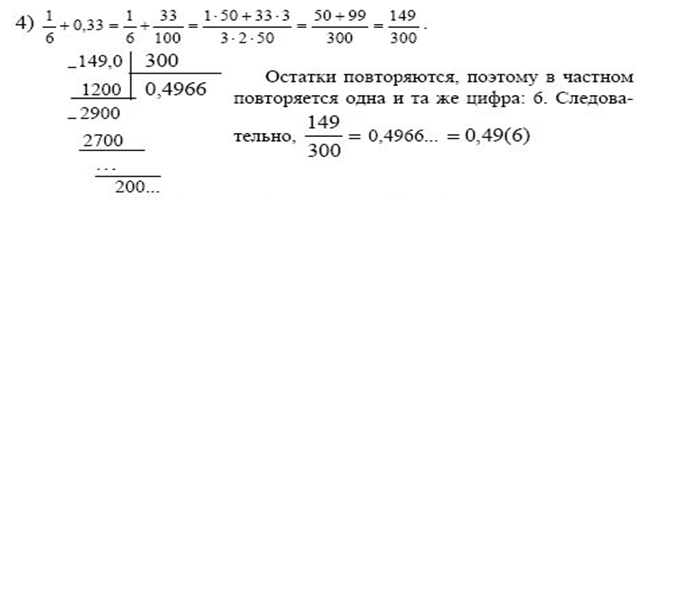 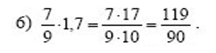 Глава1 , §1; 2(2,4,6)
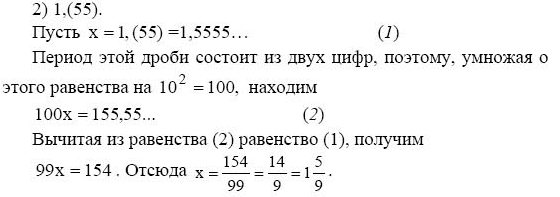 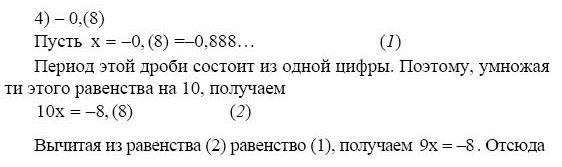 х = - 8/9
Глава1 , §1; 3(2,4)
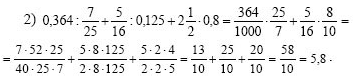 Глава1 , §1; 5(2)